Lecture 2Mathematica for Series
1
Use Mathematica to find the convergence of a series
2
1.


2.


3.



4.


5.


6.



7.
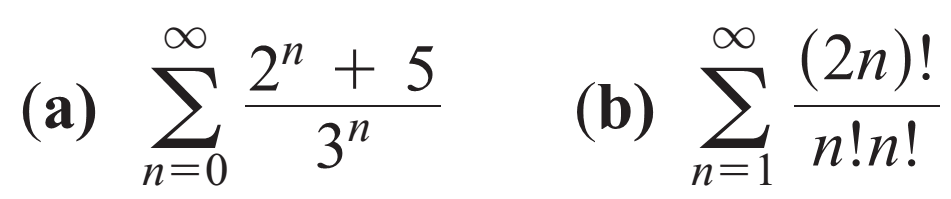 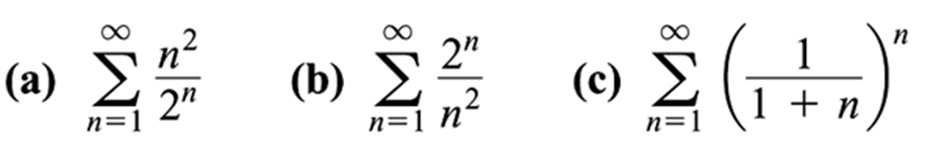 3
8. 




9.



10.
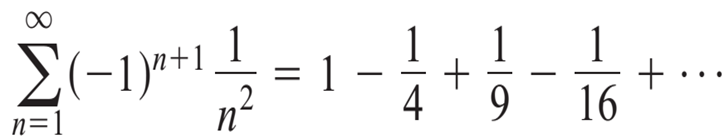 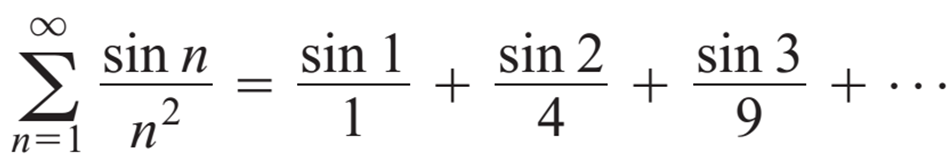 4
Use Mathematica to generate a power series. Compare it to the function it converges to by plotting both on the same plot. Deduce the interval of convergence from the plot.
5
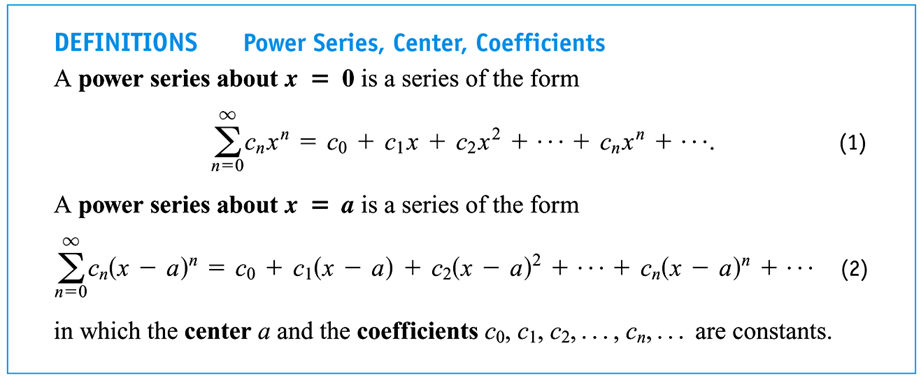 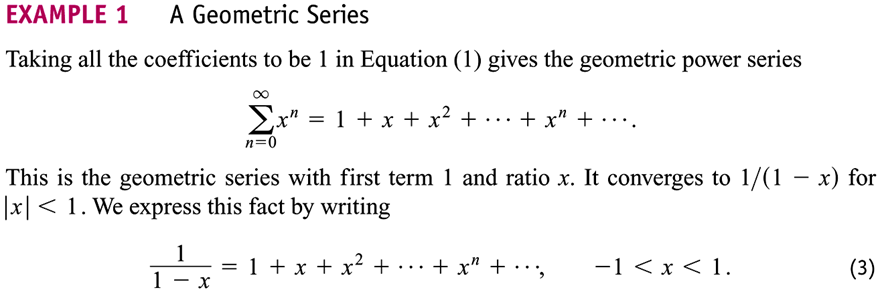 6
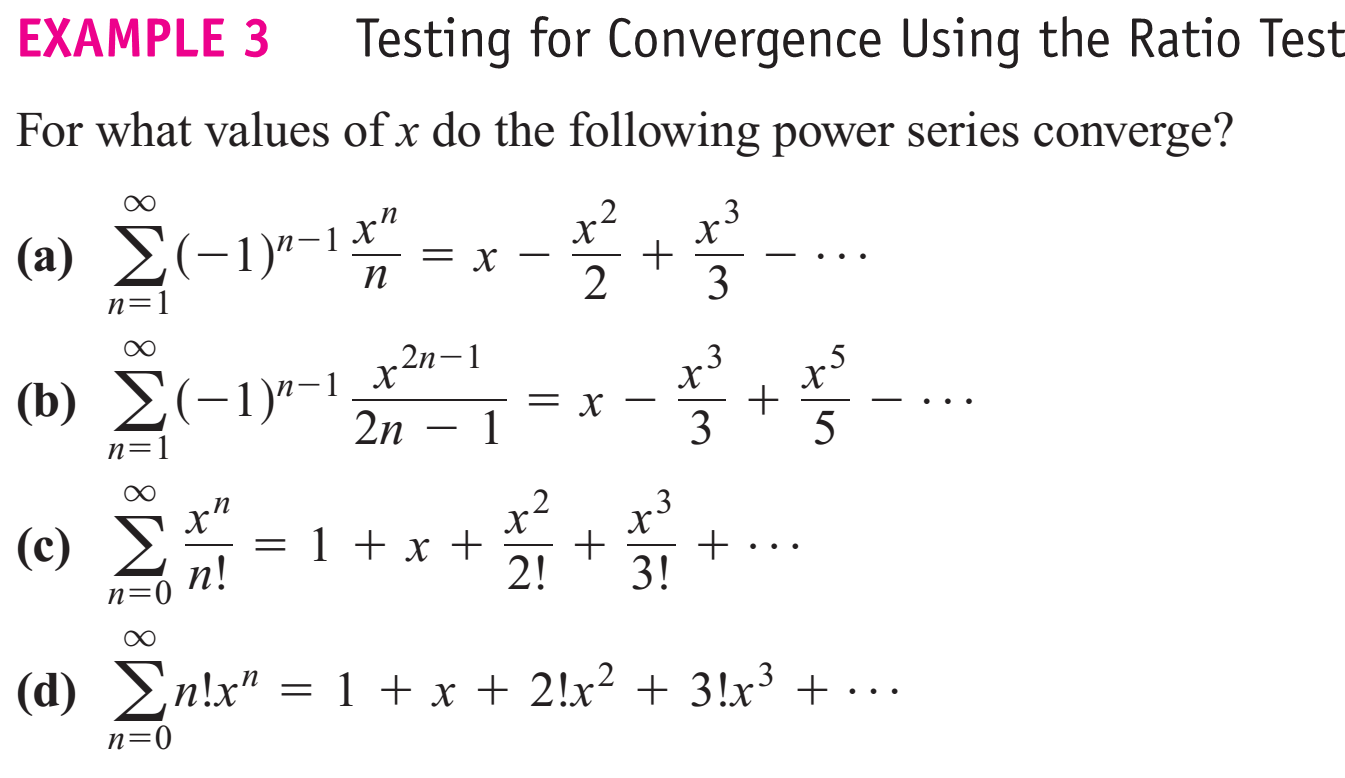 7
8
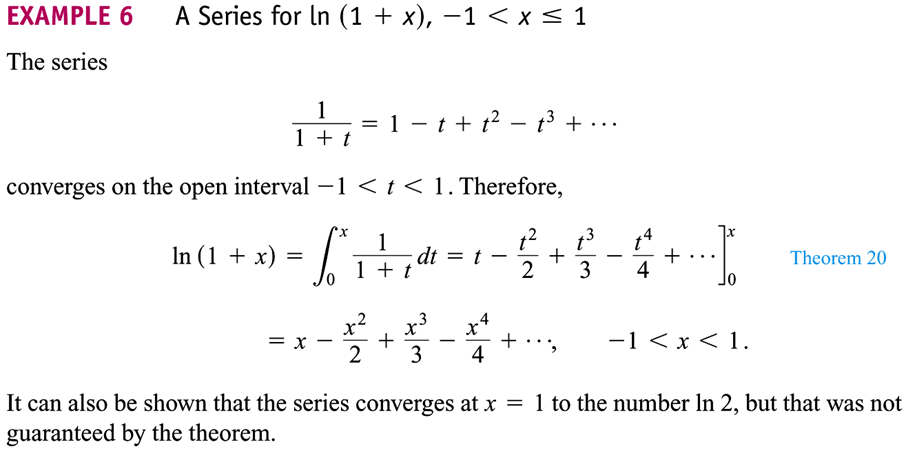 9
10
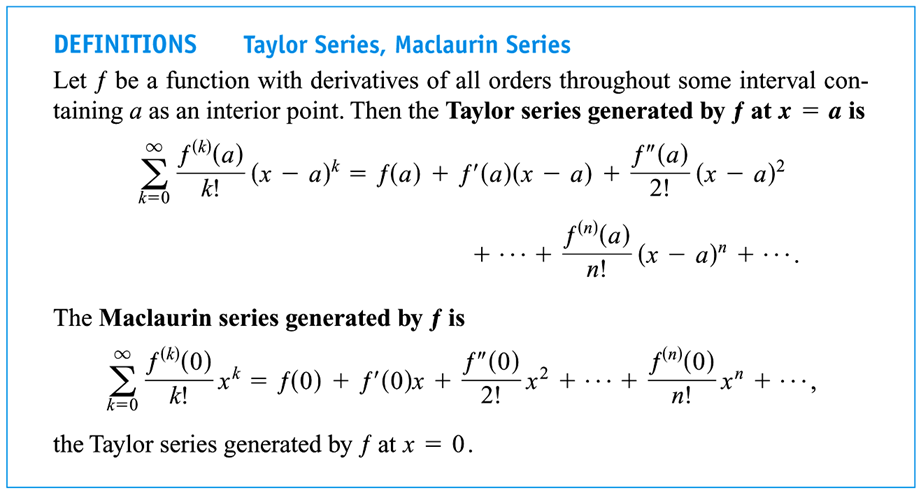 Note: Maclaurin series is effectively a special case of Taylor series with a = 0.
11
f(x) = x-1; f '(x) = -x-2; f (n)(x) = (-1)n n! x-(n+1)
The Taylor series is
12
Taylor series for ex at x = 0
13
Taylor series for cos x at x = 0
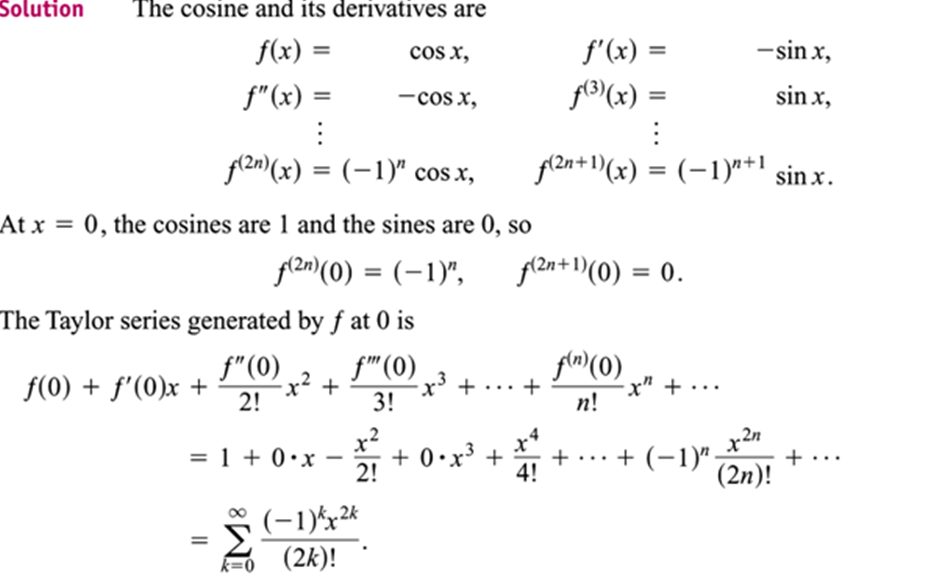 14
Taylor series for ln x at x = 1
f(x)=ln x; f '(x) = x-1;
 f '' (x) = (-1) (1)x-2; f ''' (x) = (-1)2 (2)(1) x-3 … 
f (n)(x) = (-1) n-1(n-1)!x-n ;
15
Binomial series
16
Consider the Taylor series generated by f(x) = (1+x)m, where m is a constant:
17
The Taylor series of f(x) = (1+x)m, is called the binomial series
This series is called the binomial series, converges absolutely for |x| < 1.
18
The Taylor series of f(x) = (1+x)m, is called the binomial series
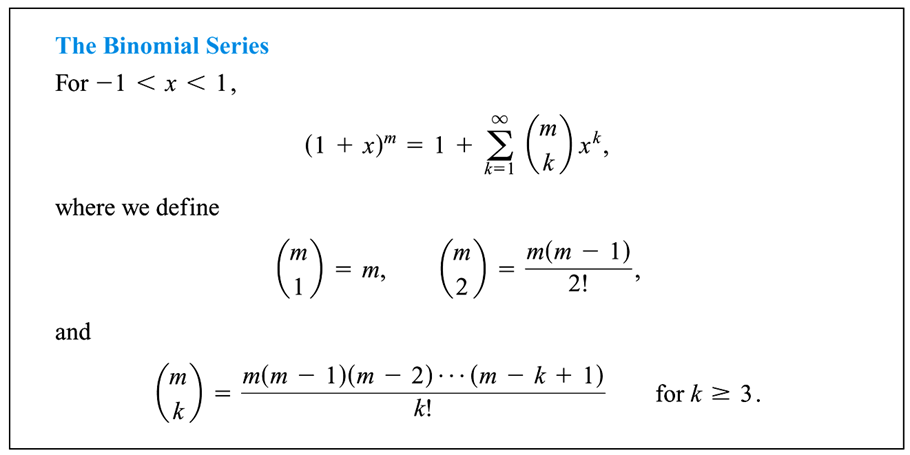 19
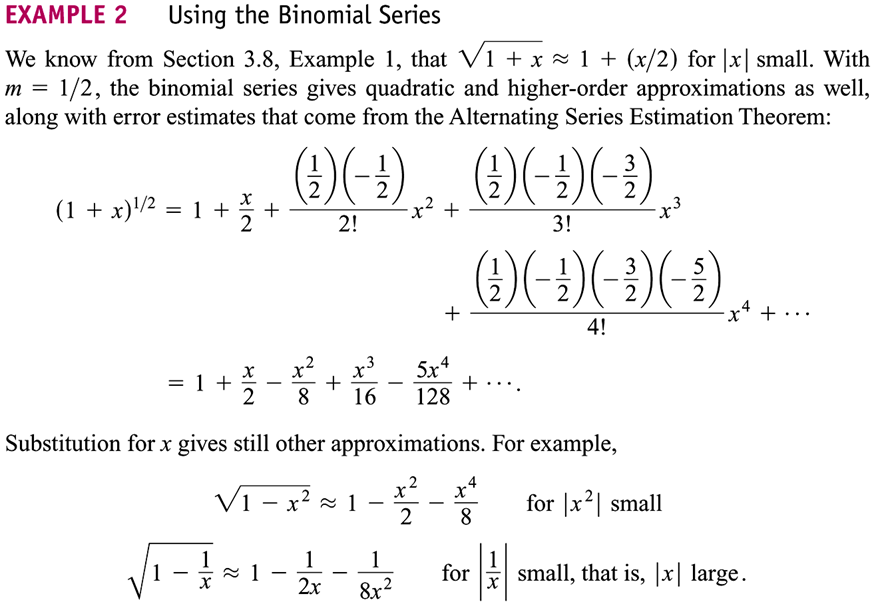 20
Generate the coefficients of the binomial series for (1+x)m using Mathematica. Compare it to the generating function (1+x)m by plotting both on the same plot. Deduce the interval of convergence from the plot.
21
Fourier series
22
A function f(x) defined on [0, 2p] can be represented by a Fourier series
y
Fourier series representation of f(x)
y = f(x)
x
0
2p
23
y
…
x
0
2p
4p
-2p
8p
6p
24
Fourier series representation of a function defined on the general interval [a,b]
For a function defined on the interval of [a,b] the Fourier series representation on [a,b] is actually 







 L=b - a
25
Example:
y
y=mL
x
L
-L
0
2L
a=0, b=L
26
27
Saw-tooth function
Fourier series of a step function
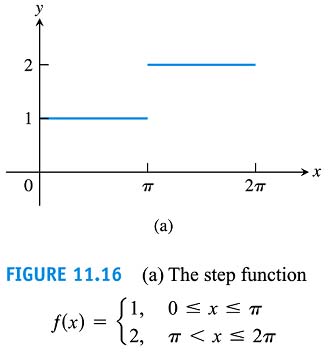 29
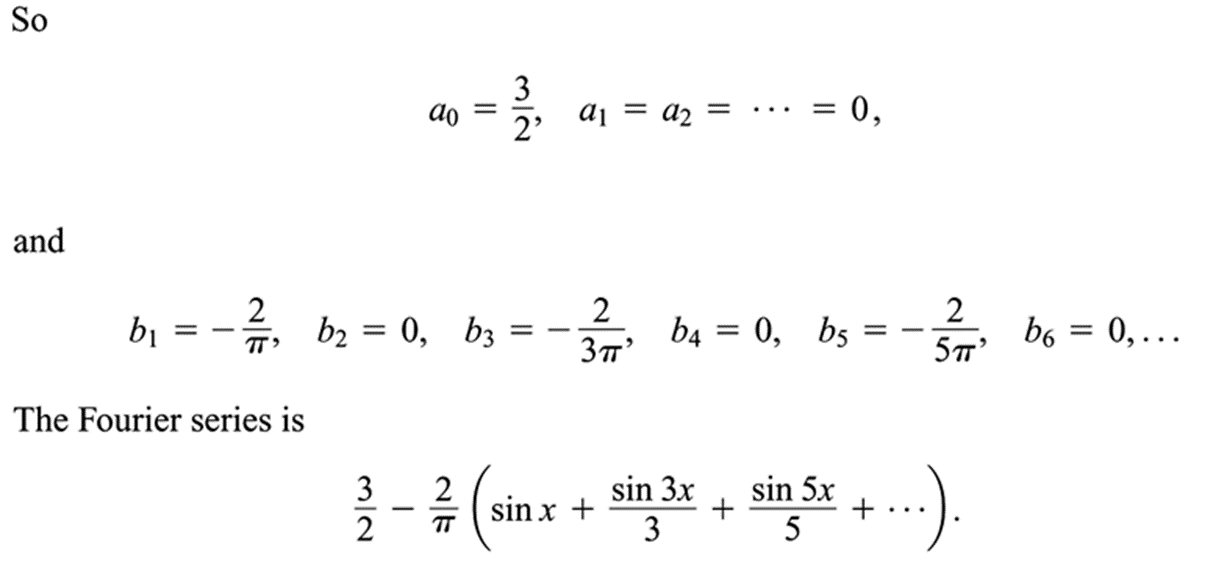 Plot the Fourier series of the step function using Mathematica
30
Plot the Fourier series of the step function using Mathematica
31
Taylor series revisited
32
Examples
33
A generic question to be solved
34
Try on these few functions
35